Story Match
Do you think your story is:Apocryphal (urban legend)?Direct anecdote (personal experience)?Reportage?
All stories are likely to be biased.
Any could be made up.
What if they are true?
From the Heart:
Cardiovascular disease & metaphor
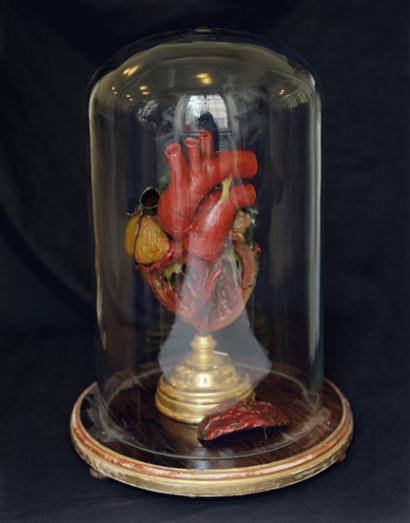 www.tanyamarcuse.com
The Human Genre Project
www.humangenreproject.comchromosome 11
Jargon

My father’s angina, we learned, was a serious myocardial infarction  caused by coronary thrombosis, possibly due to atherosclerosis  but more likely unlucky genetic inheritance, potentially preceded  by acute depression brought on by Seasonal Affective Disorder,  migration north from the Caribbean to cold New England,  Vitamin D deficiency, low melatonin levels,  low serotonin neurotransmitters;  potential feelings of inadequacy,  low self-esteem, all leading to  ventricular fibrillation,  heart attack,  death.
Renovation later, mom obliterated the wallwhere he fell.
The Dream
 
My friend who has lately died of cancer and I 
Fly above a blackened and turbulent ocean
And there is some necessity of leaping from the belly of the plane
There is screaming wind; lashing whitecaps beneath
Someone is urging ‘jump, jump’
I feel a primal fear, hear the words of my father (also dead)
‘I see no point in jumping from a perfectly good airplane’
And I cannot let go
But my friend is already gone.
www.richardtyronejones.comhttp://www.youtube.com/watch?v=1T042EMs_Og&feature=player_embedded
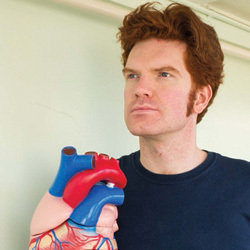 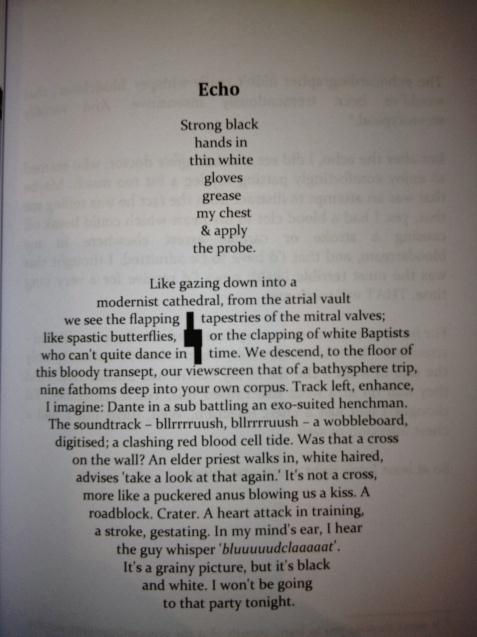 Digitalis – foxglove – has been prescribed since the seventeenth century, perhaps longer, as a diuretic and to slow pulse rate, and is still the drug of choice [to help correct] atrial fibrillation.
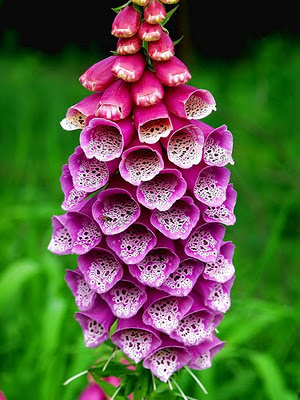 Robin Robertson
A SEAGULL MURMUR

is what they called it,
shaking their heads
like trawlermen;

the mewling sound of a leaking heart
the sound
of a gull trapped in his chest.

To let it out
they ran a cut down his belly
like a fish, his open ribs

the ribs of a boat;
and they closed him,
wired him shut.

Caulked and sea-worthy now
with his new valve; its metal
tapping away:

the dull clink 
of a signal-buoy
or a beak at the bars of a cage.
Epigeneticshttp://www.youtube.com/watch?v=kp1bZEUgqVI
How many metaphors can you find in the following video clip? 
Jot them down/ make a note.
 Be aware of visuals as well as the words he’s saying.
Metaphor Making:Epigenetics
Why so many metaphors?